Методическая разработка внеклассного мероприятияпо «Финансовой грамотности» 4 класс
Авторы:
Тарасова Марина Александровна, 
учитель начальных классов МКОУ Чем-Куюковской ООШ 
 
Семенова Юлия Александровна,
учитель истории МБОУ ООШ №94
 
Иванова Светлана Владимировна,
учитель истории, обществознания МБОУ Ярская СОШ №2
 
Тебенькова Ксения Андреевна,
учитель истории, обществознания МКОУ Пудемская СОШ
Цель проекта: создание методической разработки внеурочного занятия «Копилка денег в семейном бюджете» для 4 класса.
Задачи проекта: 
Изучить нормативную базу (ФГОС НОО)
Ознакомиться с УМК по курсу «Финансовая грамотность»;
Определить оптимальные дидактические условия реализации раздела «Деньги счёт любят или как управлять своим кошельком, чтобы он не пустовал»;
Оформить  выпускной проект в соответствии с  требованиями;
 Спланировать и представить презентацию выпускного проекта
Тема занятия - «Копилка денег в семейный бюджет»
Тип занятия - Внеурочное занятие
Форма  - Квест-игра
Цель - Получение опыта экономически разумного поведения в отношении семейного бюджета.
Задачи
Совершать необходимые расходы. 
Совершенствовать навыки использования ИКТ.
 Получить   коммуникативный опыт совместной работы.
Планируемые результаты
Предметные 
-оперировать базовыми понятиями: семейный бюджет, доход, расходы, сбережения.
-знать источники доходов и направлений расходов семьи, 
-уметь находить необходимую информацию о банках
Метапредметные сравнение доходов и расходов для принятия решения. 
-умение находить актуальную информацию в сети Интернет;
Личностные-получить опыт командной работы и развития коммуникативных навыков; 
- понимать личную ответственность за принятия решения.
Основные понятия - Семейный бюджет, доход, расходы, сбережения.
Форма обучения - Групповая
Межпредметные связи - Математика, окружающий мир 
Оборудование - Мультимедиа, интернет-ресурсы, раздаточный материал
Технологическая карта
Приложение 1
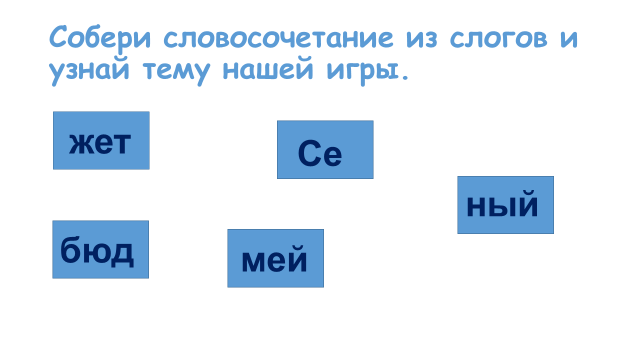 Приложение 2
Приложение 3
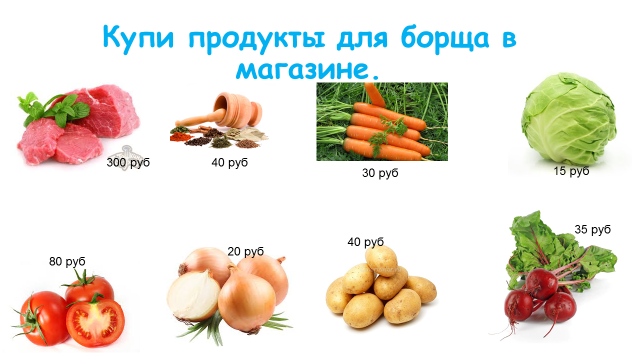 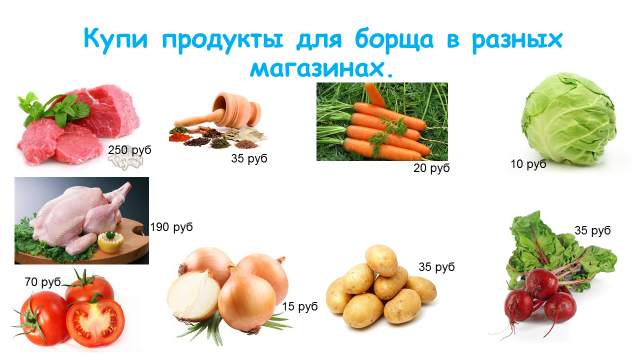 Приложение 4
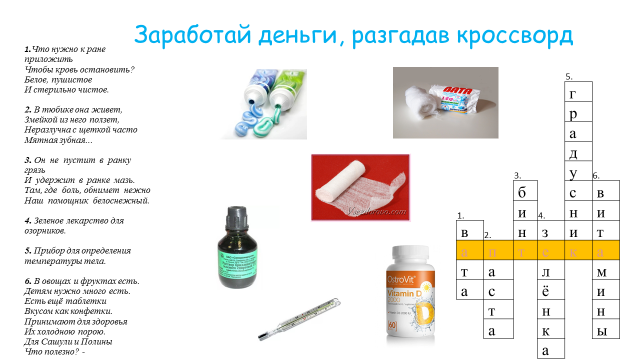 Приложение 5
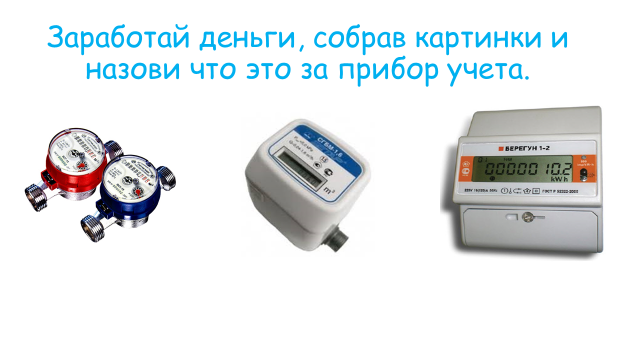 Приложение 6
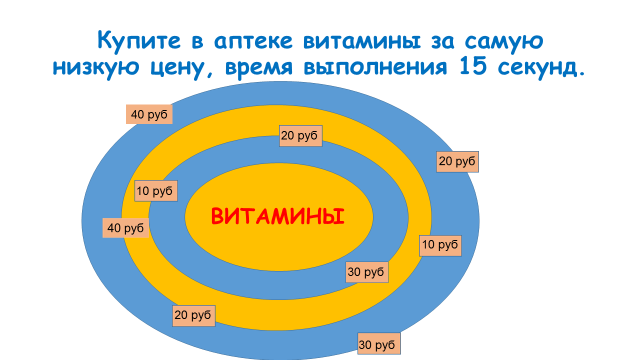 Приложение 7
Локация 1
Купи продукты для борща
Вы всей семьей пошли в магазин. У Вас 560 рублей. Вам необходимо купить все продукты для борща (список прилагается), потратив как можно меньше денег. Сэкономленные деньги вы отложить в накопительный кошелек​.
Номинал 100 – 5 купюр, 10 - 6 купюр
Вы можете выбрать: купить всё в одном месте или в разных местах. Схема расположения парт с картинками в классе.
Испытание считается пройденным, если осталось хотя бы 10 рублей.
Если испытание не пройдено, есть возможность заработать, перенеся за 10 сек коробки в другой угол класса.
Локация 2
Коммунальные услуги
Задание
У вас в наличии 200 рублей( зеленые)
Перенести воду ложечкой, не разлив на пол, из одного ведра в другое. Чем меньше разольете, тем меньше заплатите денег.
За воду 150 рублей нужно заплатить обязательно. Дополнительная плата по 10 рублей за пролитую воду.
Испытание считается пройденным, если у вас осталось хотя бы 10 рублей.
Локация 3
Вам нужно купить витамины. Перед Вами лабиринт. Внутри витамины. Вы должны пройти 3 ворот и купить витамины за наименьшую цену. Остаток в кошелек.
Испытание считается пройденным, если вы сэкономили хотя бы 10 рублей и смогли отложить в кошелек.
Если не прошли, заработай (забинтуйте руку за 1 минуту.)
Локация 5
Развлечения и путешествия
Игра «Верю- не верю»
У Вас 800 рублей. Вам нужно ответить на 8 вопросов. Отвечая правильно на вопрос, вы экономите 100 рублей, а при неверном тратите 100 рублей. Всё зависит от вашего ответа.
Испытание считается пройденным, если вы сэкономили хотя бы 100 рублей. Если испытание не прошли, то вам за 300 секунд нужно собрать чемодан в путешествие. Справились- 50 рублей.
Итоги:
Считаем деньги. Побеждает та команда, которая сэкономила больше.
Спасибо за внимание!